Les jeunes au travail
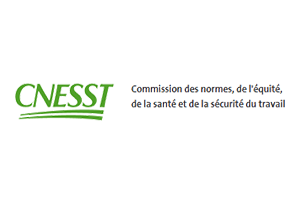 Quand est-on assuré?
Dès le premier jour de travail, on est automatiquement assuré par la CNESST
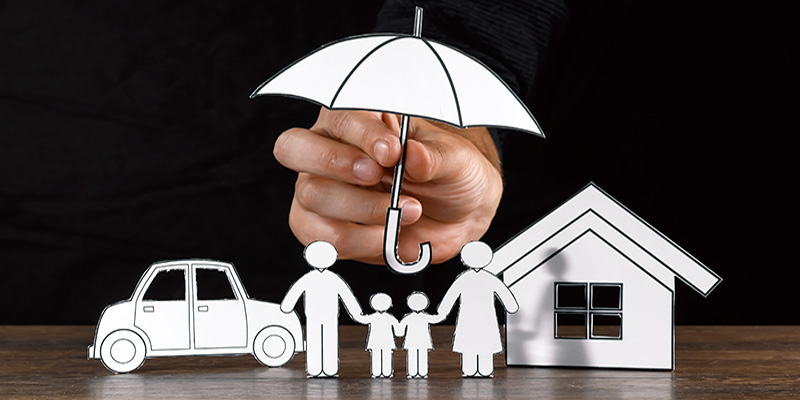 Mes heures de travail
Mon employeur peut raccourcir mon quart de travail, mais il doit me payer 3 heures au minimum!
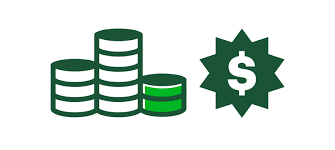 Ma sécurité
Mon employeur doit me fournir tout ce que j’ai besoin pour ma sécurité.
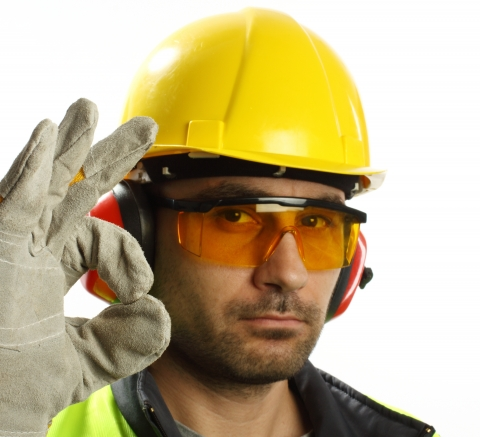